Week 3

2 challenges to work through this week! 

A look into one of the most fascinating triangles ever! 
Followed by a classic type of puzzle with not much help! Sorry!



For the 6 live online talks – look out for the email! Coming soon!
3
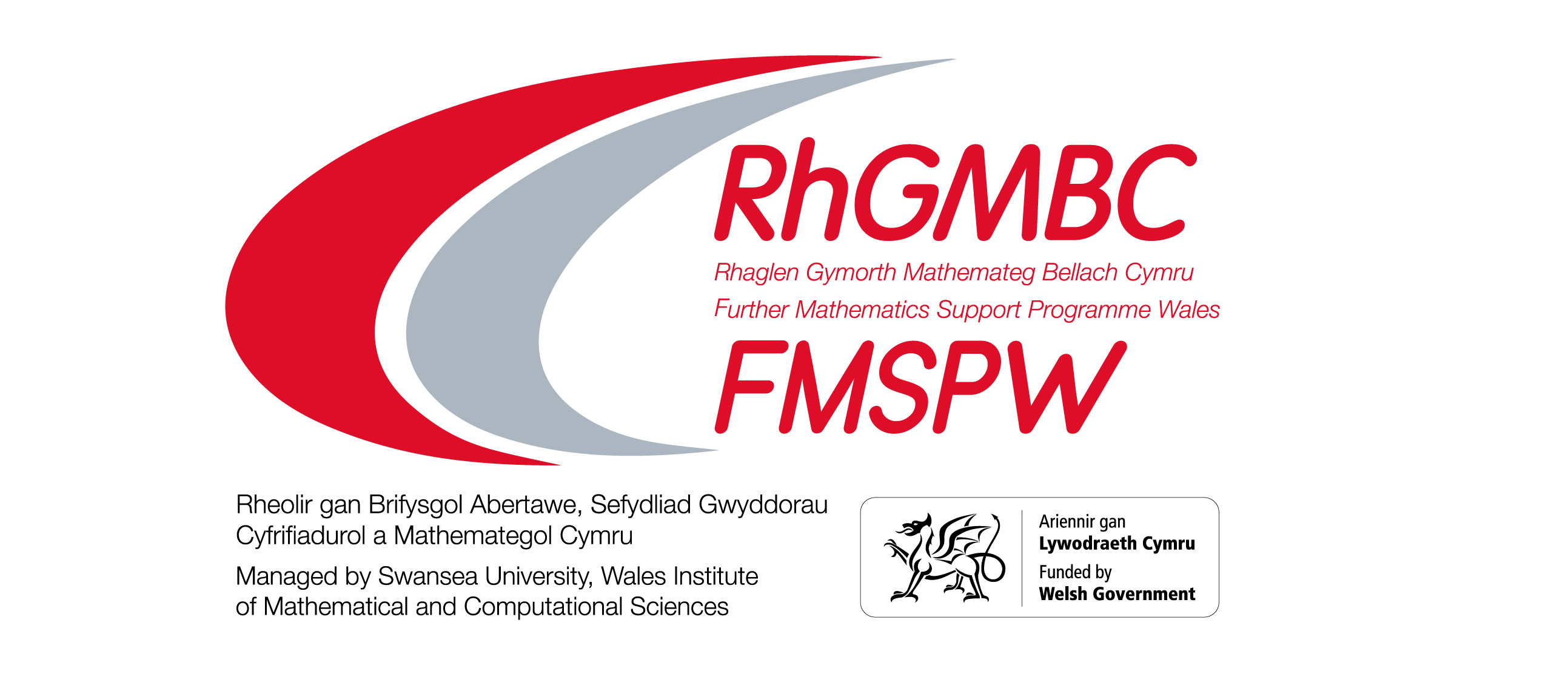 Challenge 1: Pascal!
Imagine if you will…. A mathematical brick wall.

Each brick in the sum of the two bricks directly above it. 

The blue brick is the sum of the two yellow bricks.
0
0
0
0
0
0
0
0
0
0
0
0
0
0
0
0
0
0
0
0
0
0
0
0
0
0
0
0
0
0
0
0
0
0
0
0
0
0
0
0
0
0
0
0
0
0
0
0
0
0
0
0
0
0
0
0
0
0
0
0
0
0
0
0
0
0
0
0
0
0
0
0
0
So, if we make a single brick on the top row, worth 1…

Click through to see how the wall changes…
0
0
0
0
0
0
0
0
1
0
0
0
0
0
0
0
0
0
0
0
0
0
0
0
0
0
0
0
0
0
0
0
0
0
0
0
0
0
0
0
0
0
0
0
0
0
0
0
0
0
0
0
0
0
0
0
0
0
0
0
0
0
0
0
0
0
0
0
0
0
0
0
0
0
0
0
0
0
0
0
0
1
0
0
0
0
0
0
0
0
0+1
1+0
0
0
0
0
0
0
0
0
0
0
0
0
0
0
0
0
0
0
0
0
0
0
0
0
0
0
0
0
0
0
0
0
0
0
0
0
0
0
0
0
0
0
0
0
0
0
0
0
0
0
0
0
0
0
0
0
0
0
0
0
0
0
1
0
0
0
0
0
0
0
0
1
1
0
0
0
0
0
0
0+1
1+1
1+0
0
0
0
0
0
0
0
0
0
0
0
0
0
0
0
0
0
0
0
0
0
0
0
0
0
0
0
0
0
0
0
0
0
0
0
0
0
0
0
0
0
0
0
0
0
0
0
0
0
0
0
0
0
1
0
0
0
0
0
0
0
0
1
1
0
0
0
0
0
0
1
2
1
0
0
0
0
0
0
0+1
1+2
2+1
1+0
0
0
0
0
0
0
0
0
0
0
0
0
0
0
0
0
0
0
0
0
0
0
0
0
0
0
0
0
0
0
0
0
0
0
0
0
0
0
0
0
0
0
0
1
0
0
0
0
0
0
0
0
1
1
0
0
0
0
0
0
1
2
1
0
0
0
0
0
0
1
3
3
1
0
0
0
0
0+1
1+3
3+3
3+1
1+0
0
0
0
0
0
0
0
0
0
0
0
0
0
0
0
0
0
0
0
0
0
0
0
0
0
0
0
0
0
0
0
0
0
0
1
0
0
0
0
0
0
0
0
1
1
0
0
0
0
0
0
1
2
1
0
0
0
0
0
0
1
3
3
1
0
0
0
0
1
4
6
4
1
0
0
0
0+1
1+4
4+6
6+4
4+1
1+0
0
0
0
0
0
0
0
0
0
0
0
0
0
0
0
0
0
0
0
0
0
0
0
0
0
1
0
0
0
0
0
0
0
0
1
1
0
0
0
0
0
0
1
2
1
0
0
0
0
0
0
1
3
3
1
0
0
0
0
1
4
6
4
1
0
0
0
1
5
10
10
5
1
0
0+1
1+5
5+10
10+10
10+5
5+1
1+0
0
0
0
0
0
0
0
0
0
0
0
0
0
0
0
0
0
1
0
0
0
0
0
0
0
0
1
1
0
0
0
0
0
0
1
2
1
0
0
0
0
0
0
1
3
3
1
0
0
0
0
1
4
6
4
1
0
0
0
1
5
10
10
5
1
0
1
6
15
20
15
6
1
0
0+1
1+6
6+15
15+20
20+15
15+6
6+1
1+0
Now if we remove the zero bricks, we can see a pretty cool pattern.
0
0
0
0
0
0
0
0
1
0
0
0
0
0
0
0
0
1
1
0
0
0
0
0
0
1
2
1
0
0
0
0
0
0
1
3
3
1
0
0
0
0
1
4
6
4
1
0
0
0
1
5
10
10
5
1
0
1
6
15
20
15
6
1
0
1
7
21
35
35
21
7
1
The triangle is called Pascal’s Triangle.

It contains a wealth of mathematical wonders!You could, of course, continue and make the triangle contain as many rows as you like.
1
1
1
1
2
1
1
3
3
1
1
4
6
4
1
1
5
10
10
5
1
1
6
15
20
15
6
1
1
7
21
35
35
21
7
1
Let us have a look at some of the wonders which are hidden within…
1
1
1
1
2
1
1
3
3
1
1
4
6
4
1
1
5
10
10
5
1
1
6
15
20
15
6
1
1
7
21
35
35
21
7
1
Always 1s down both sides.
1
1
1
1
2
1
1
3
3
1
1
4
6
4
1
1
5
10
10
5
1
1
6
15
20
15
6
1
1
7
21
35
35
21
7
1
And the Natural numbers (counting numbers) are on the second diagonal.
1
1
1
1
2
1
1
3
3
1
1
4
6
4
1
1
5
10
10
5
1
1
6
15
20
15
6
1
1
7
21
35
35
21
7
1
Had you noticed it’s symmetrical?
That’s right, every pattern will be there twice!
1
1
1
1
2
1
1
3
3
1
1
4
6
4
1
1
5
10
10
5
1
1
6
15
20
15
6
1
1
7
21
35
35
21
7
1
On the third diagonal we have the Triangular numbers.

Triangular numbers are like square numbers, but rather than making squares, they make triangles…
1
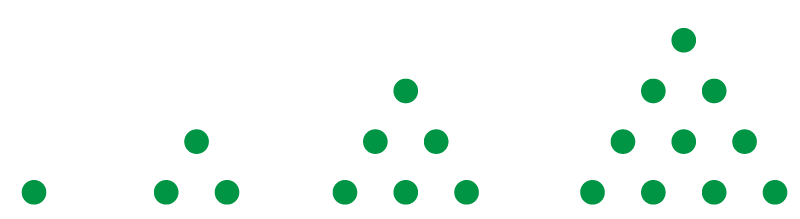 1
1
1
2
1
10
6
3
1
1
3
3
1
1
4
6
4
1
1
5
10
10
5
1
1
6
15
20
15
6
1
1
7
21
35
35
21
7
1
Using Pascal’s triangle or otherwise, explain in words the term-to-term rule for triangular numbers? 
What would be the term-to-term rule for square numbers 1, 4, 9, 16…?
Put answers on the Desmos activity (page 2) .
1
1
1
1
2
1
1
3
3
1
1
4
6
4
1
1
5
10
10
5
1
1
6
15
20
15
6
1
1
7
21
35
35
21
7
1
100
20
+      1
121
1000
300
30
+      1
1331
10000
4000
600
40
+      1
14641
100000
50000
10000
1000
50
+      1
161051
1
1
1
1
2
1
1
3
3
1
1
4
6
4
1
1
5
10
10
5
1
1
6
15
20
15
6
1
1
7
21
35
35
21
7
1
Put your answer on the Desmos activity (page 3) .
The sum of the digits on each row, give you the powers of 2.
1
1
1
1
2
1
1
3
3
1
1
4
6
4
1
1
5
10
10
5
1
1
6
15
20
15
6
1
1
7
21
35
35
21
7
1
Put your answer on the Desmos activity (page 4) .
There are a few more patterns and useful things to find, but that’s probably enough for now.

Ok! One last one… I’ll leave you to find it. 
If you pick any one of the counting numbers… By looking around it, how can you find out the square of that number?
1
1
1
1
2
1
1
3
3
1
Put your answer on the Desmos activity (page 5) .
1
4
6
4
1
1
5
10
10
5
1
1
6
15
20
15
6
1
1
7
21
35
35
21
7
1
Surely, the triangle doesn’t help with algebra? 
Let’s try expanding some brackets.
Challenge 1: Pascal!
Oooo…. The coefficients.
Ok, not too bad.
Let’s put these answers in a pile!
1
1
1
1
2
1
1
3
3
1
1
4
6
4
1
Put your answers on the Desmos activity (page 6) .
Challenge 2: Crossnumber
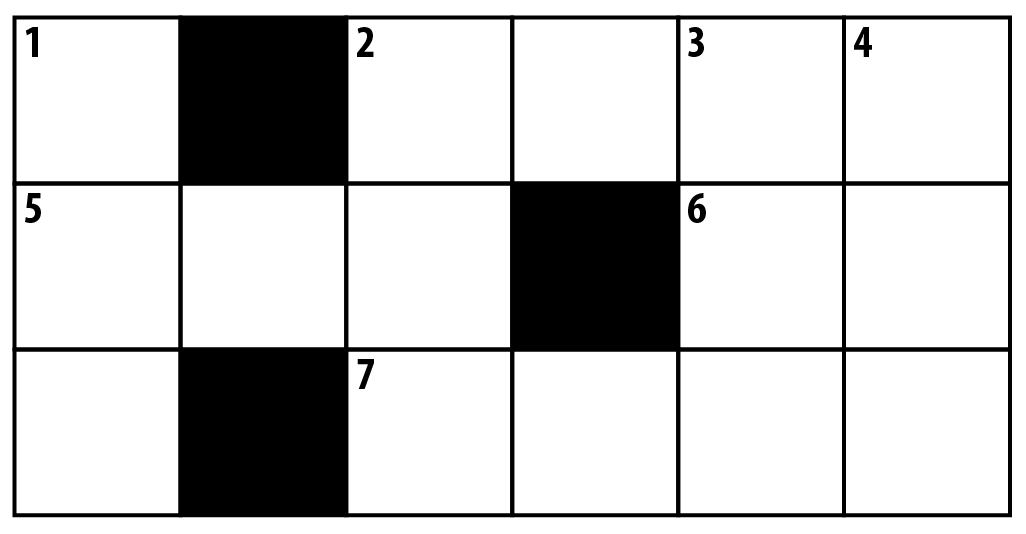 A crossnumber works like a crossword, only with numbers!
However, I’m not giving you the clues!
The only help I’m giving you is that the answers include:
two square numbers,
one cube, one fifth power, one sixth power, one seventh power, one ninth power and one twelfth power!
Some extra hints on the Desmos activity if you need 
Put your answer on the Desmos activity (page 7) .